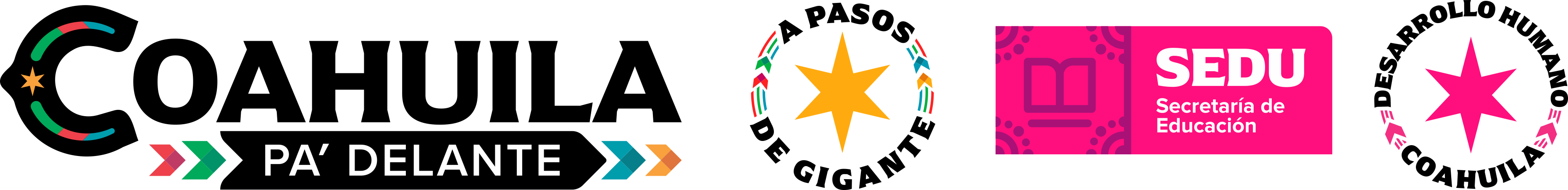 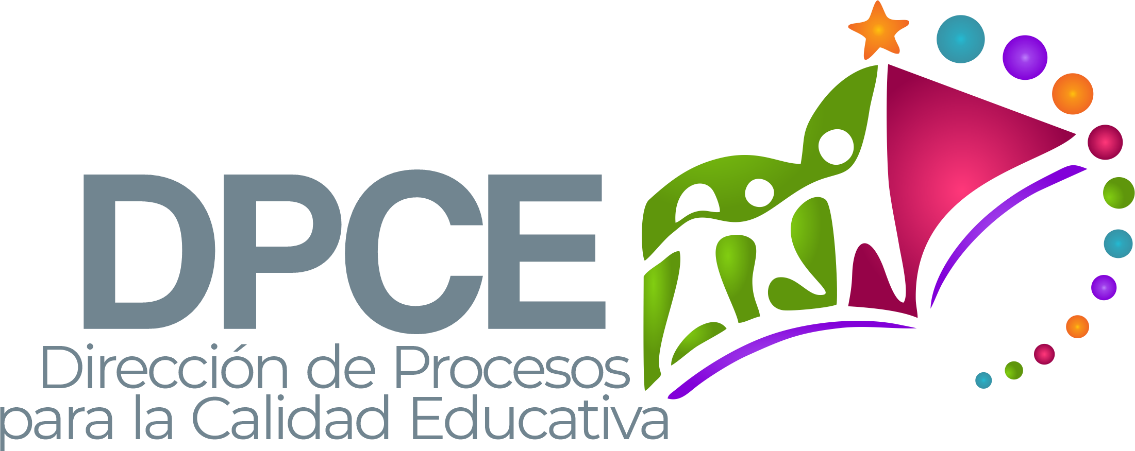 Crear condiciones de éxito en la  formación de la comunidad escolar que coadyuven a elevar los indicadores educativos para ofrecer a los niños, niñas y jóvenes coahuilenses una calidez y calidad de vida.
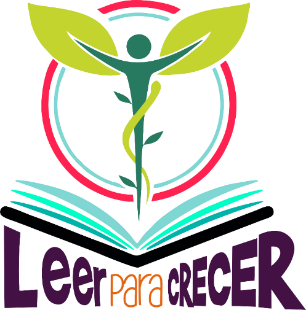 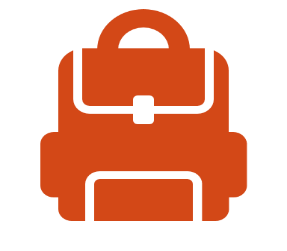 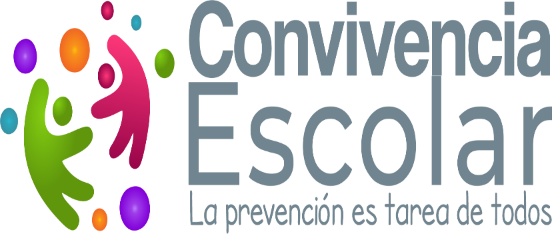 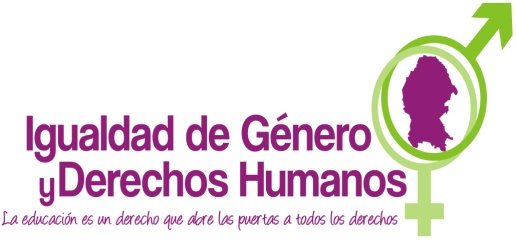 MOCHILA SANA Y SEGURA
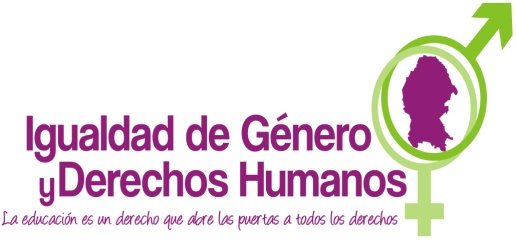 Objetivo General:
Generar ambientes escolares donde se potencialice la Igualdad de Género, los Derechos Humanos y la erradicación de la violencia para que la comunidad educativa tenga un desarrollo integral y armónico.
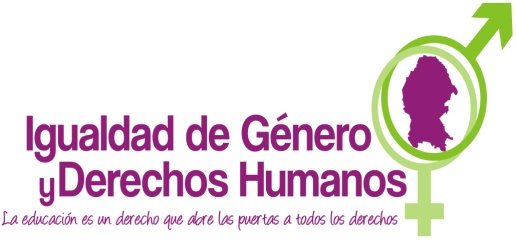 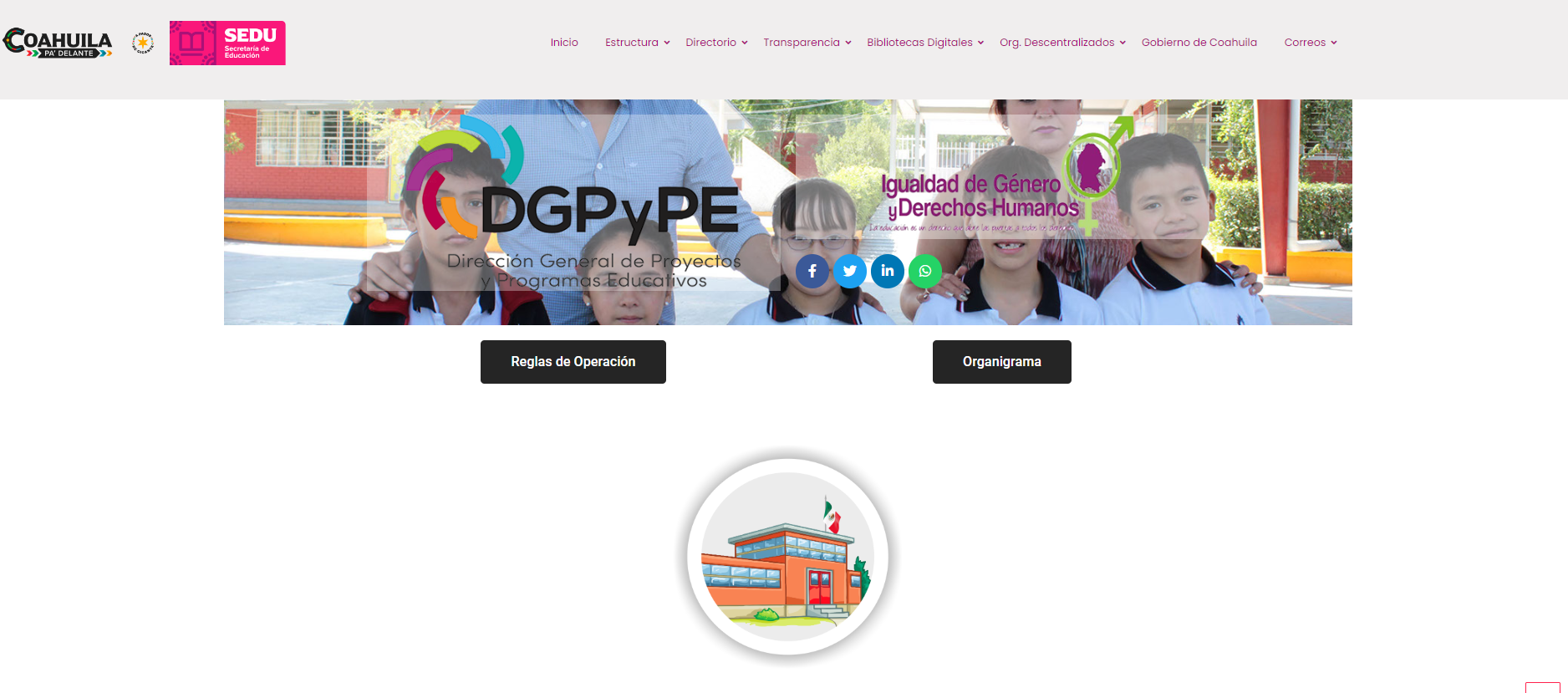 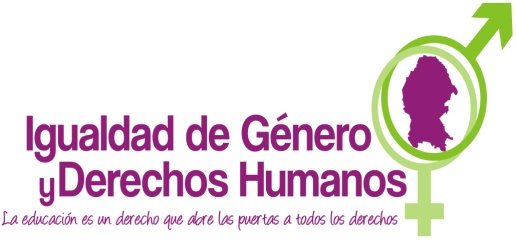 Objetivos Específicos:
Llevar a cabo jornadas informativas, preventivas y de sensibilización dirigidas a alumnos de Educación Básica, Educación Media y Educación Superior para erradicar la violencia.
Fortalecer en el personal directivo, docente, equipos técnicos, de la Secretaría de Educación del Estado de Coahuila, el desarrollo de competencias de gestiones legales y pedagógicas a través de la realización de cursos y talleres para la inclusión de las perspectivas de Igualdad de Genero, Derechos Humanos y Erradicación de la Violencia de Género como eje transversal de su práctica docente.
Establecer reuniones interinstitucionales con los diferentes programas de la SEDU y con instancias del gobierno estatal para transversalizar acciones que promuevan la política de igualdad de género, los derechos humanos y la prevención y erradicación de la violencia.
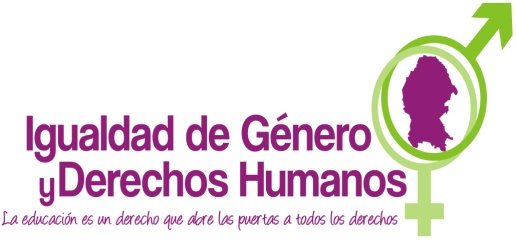 Contacto: Rosa Elida Macías Balderas
Tel.: 844 2788420
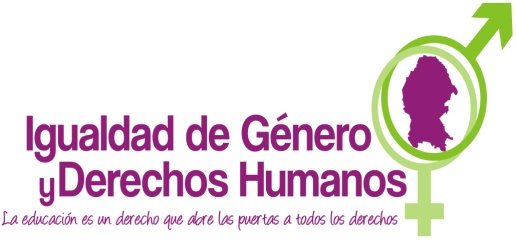 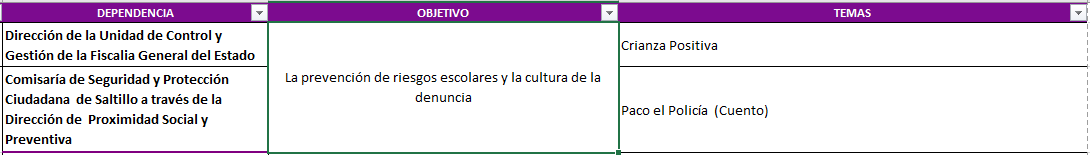 Contacto: Palmira Maribel Agüero Limón
Tel.: 844 1063868
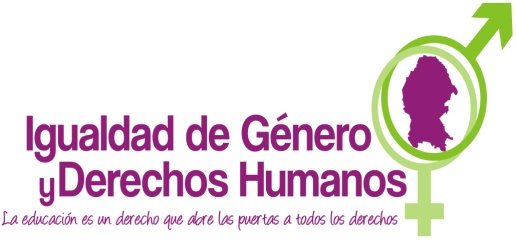 Contacto: Arq. Raúl Ontiveros López
Tel.: 844 2833621
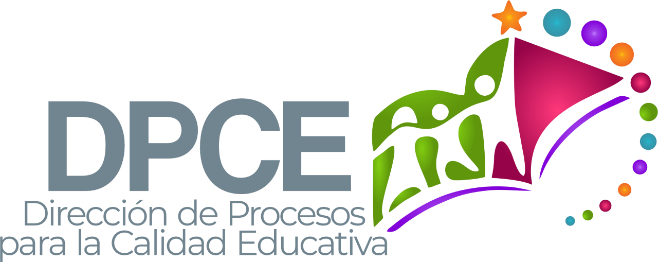 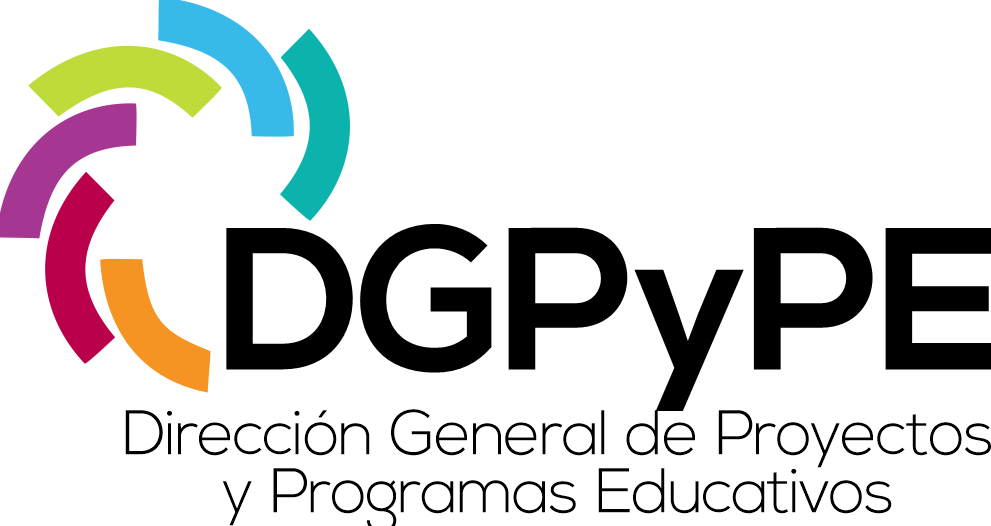 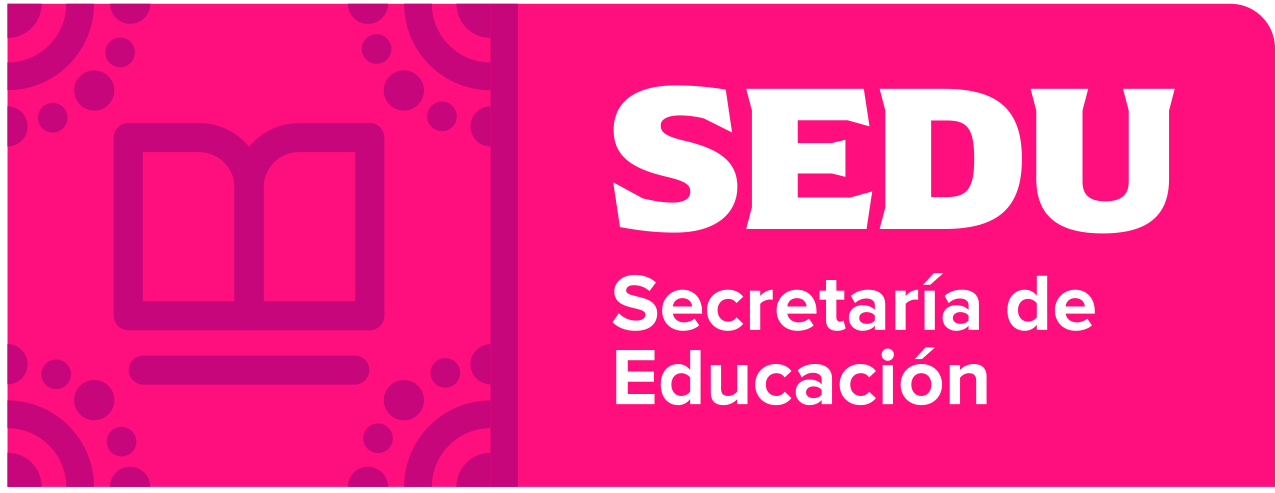 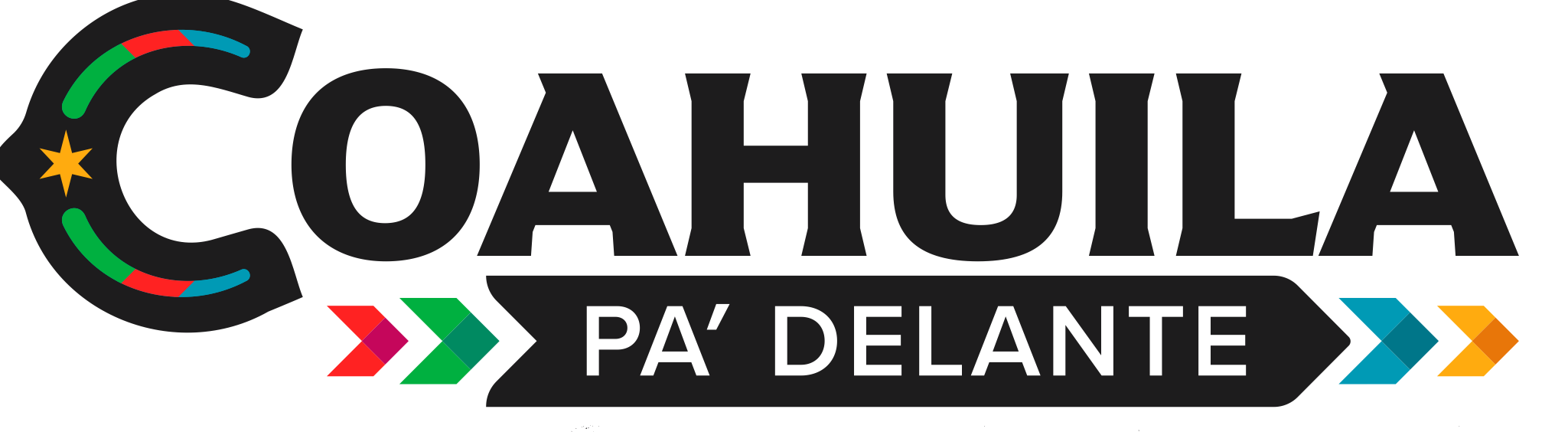 Dra. Blanca Margarita  Villarreal Soto  Tel. (844) 4118931, 4118800Ext. 3140
C.P. María José de León Venegas
Tel. (844) 4118931
Ext. 3552
https://educacion.seducoahuila.gob.mx/index.php/direccion-de-procesos-para-la-calidad-educativa/
https://educacion.seducoahuila.gob.mx/index.php/innovacion/igualdad-de-genero-y-derechos-humanos/